this.greet(how: “Hello”, who: “Beer.JS”)
typeof NaN === “number”
parseInt(0.00000005) === 5
var self = this
Math.min() > Math.max()
/** Pit of Despair **/
typeof NaN === “number”
parseInt(0.00000005) === 5
Math.min() > Math.max()
var self = this
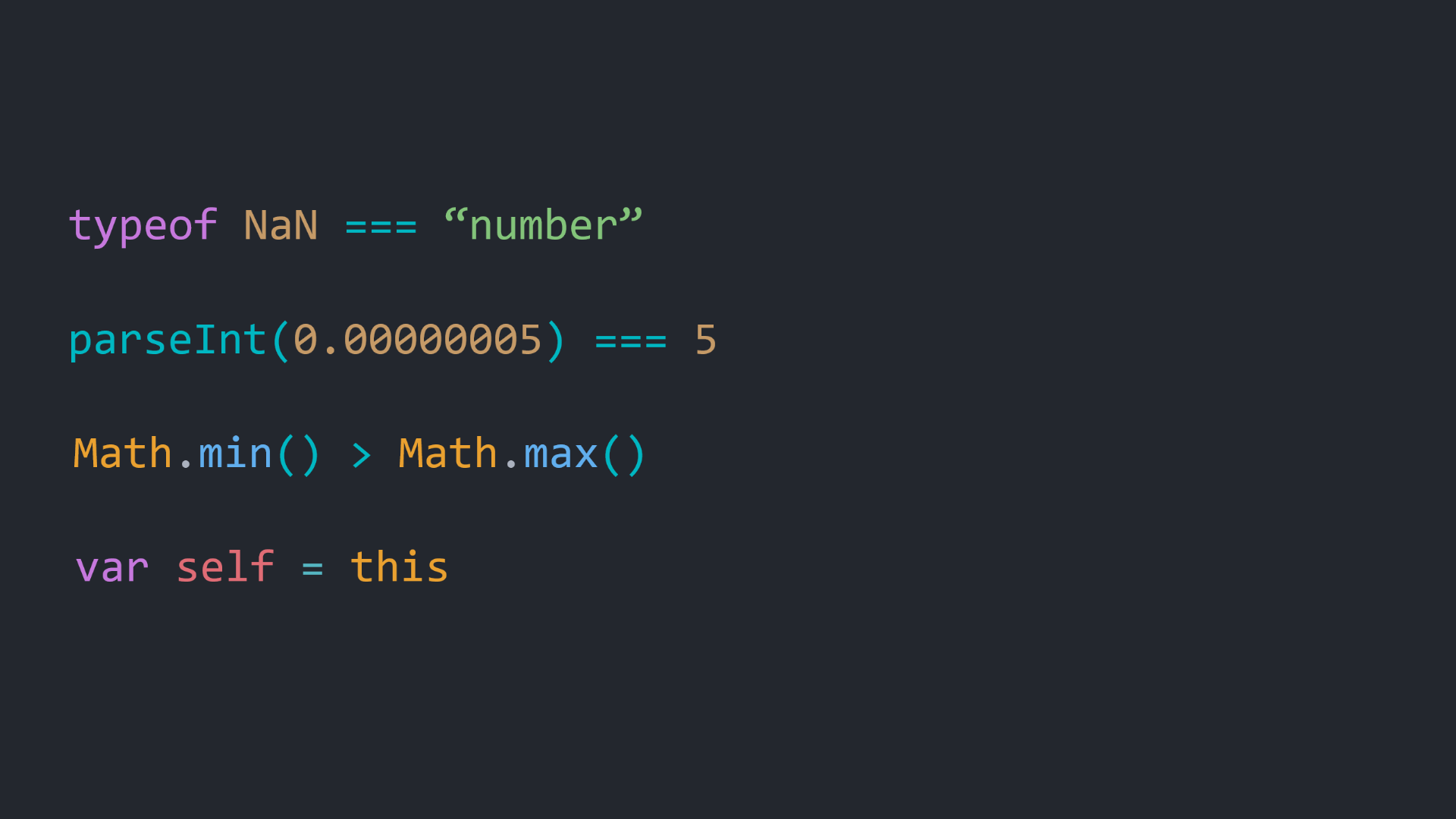 - IEEE 754
- Type Conversion
- Search Algo. Artifact
- GEC
Context Matters
The ABC’s of the GEC
noa@beerjs:$ whoami
Teodor Simonovski
Full Stack Developer and Tech-Lead @ Sourcico
99% of career spent working with JS
Like JS, Love TS
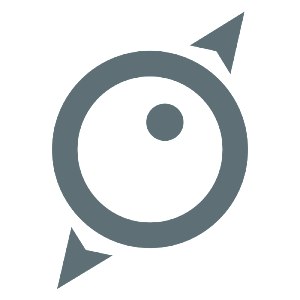 /* 
* Any application that can be written in JavaScript,
* will eventually be written in JavaScript
*/
Jeff Atwood (2007)
var self = this
<script src=“./index.js”>
Global Execution Context
Create global object
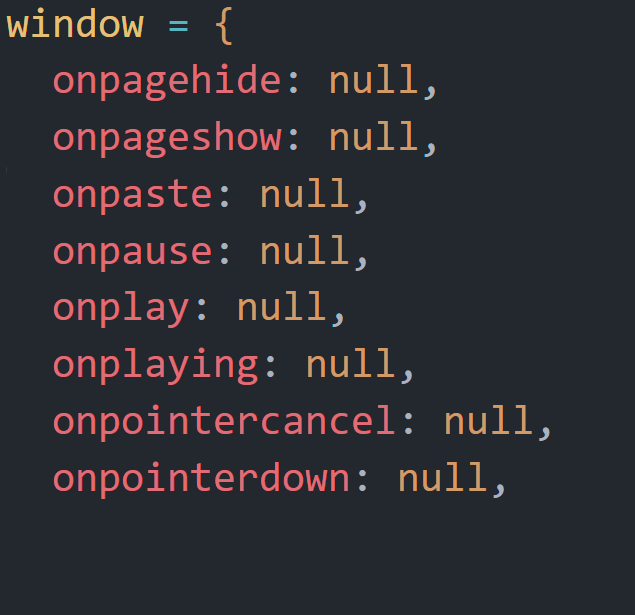 window (browsers)
global (Node)
2. Create this keyword
this = window (browser)
3. Create scope chain
.
.
.
[GEC]
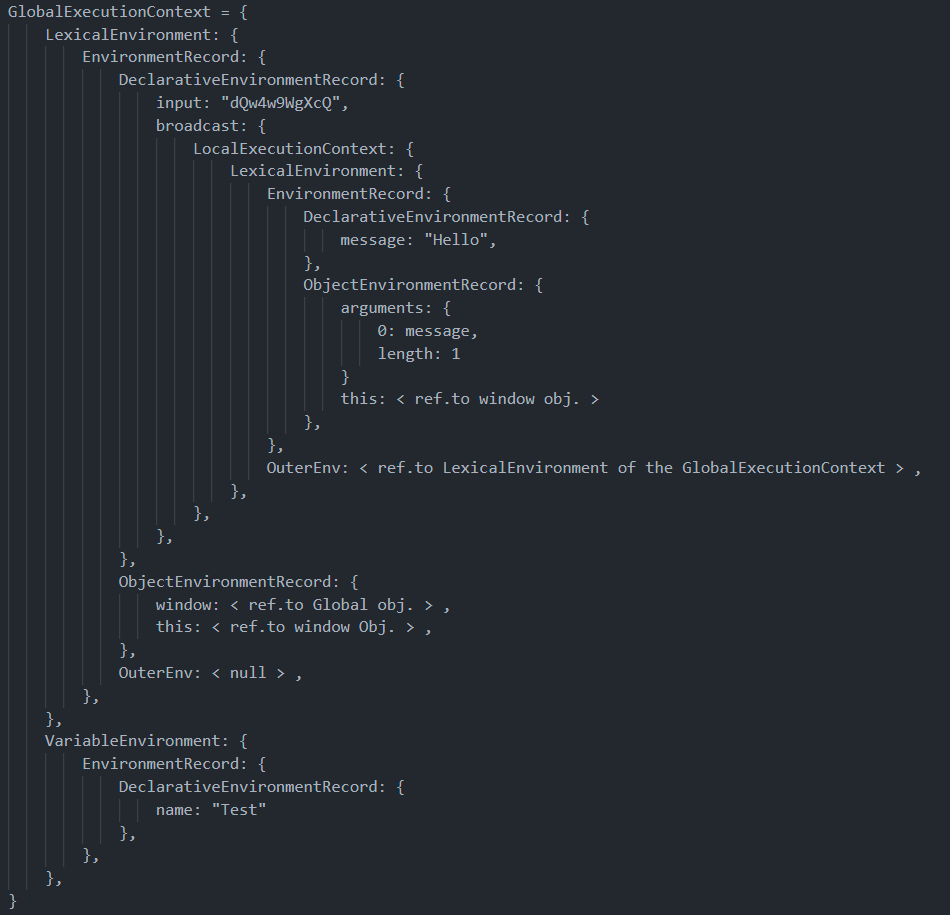 Creation Phase
window = {
  …
  
  

}
var firstName = “Cave”
var lastName = “Johnson”

fullName(firstName, lastName)

function fullName(firstName, lastName) {
  return `${firstName} ${lastName}`
}
fullName: function(…)
firstName: undefined
lastName: undefined
Execution Phase
window = {
  …
  
  

}
var firstName = “Cave”
var lastName = “Johnson”

fullName(firstName, lastName)

function fullName(firstName, lastName) {
  return `${firstName} ${lastName}`
}
fullName: function(…)
firstName: undefined
firstName: “Cave”
lastName: undefined
lastName: “Johnson”
Hoisting
var firstName = “Cave”
var lastName = “Johnson”

fullName(firstName, lastName)

function fullName(firstName, lastName) {
  return makeUpperCase(`${firstName} ${lastName}`)
}

var makeUpperCase = function(string) {
  return string.toUpperCase()
}
Execution Phase
window = {
  …
  
  

}
var firstName = “Cave”
var lastName = “Johnson”

fullName(firstName, lastName)

function fullName(firstName, lastName) {
  return `${firstName} ${lastName}`
}
fullName: function(…)
firstName: “Cave”
lastName: “Johnson”
Functional Execution Context
Create arguments object
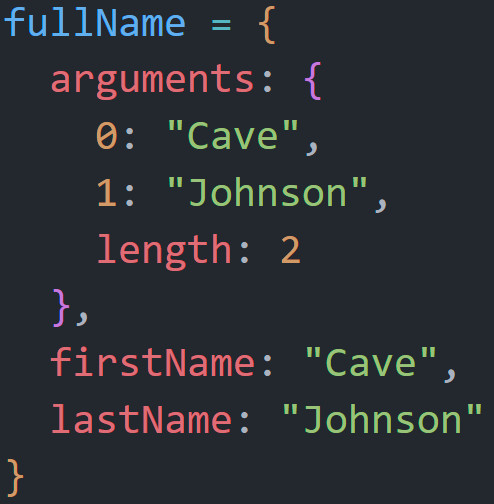 Zero-Indexed keys
length property
2. Create this keyword
this = ?
3. Create scope chain
[fullName, GEC]
What is this?
In a function call, the global object**
*in the browser, depends on strict mode
**in Node, depends on the type
In a method, the object
In an event, the element
Bind, Call,  Apply
.bind(this)
Generates a new function with a new this
.call(this,…) / .apply(this,[,…])
Immediately calls the function, binding it with this from the argument
call accepts x amount of arguments, 
apply accepts an array of arguments
let, const
=> Functions
{
    Only as expressions
    No this
    No arguments object
}
{
    Block Scoped,
    const is…constant,
    No more hoisting
ES6
}
Get hoisted,
But can’t access them
this.greet(how: “Bye”, who: “Beer.JS”)